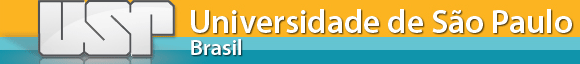 DIREITO AO DESCANSO NAS RELAÇÕES DE TRABALHO
Otavio Pinto e Silva
Faculdade de Direito – USP
ORIGENS DA REGULAMENTAÇÃO
Tradição de origem religiosa

Gênesis 2:2,3
E havendo Deus acabado no dia sétimo a obra que fizera, descansou no sétimo dia de toda a sua obra, que tinha feito

E abençoou Deus o dia sétimo, e o santificou; porque nele descansou de toda a sua obra que Deus criara e fizera
ORIGENS DA REGULAMENTAÇÃO
Hebreus – descanso aos sábados: um dos Dez Mandamentos  entregues a Moises no Monte Sinai 

Êxodo 20:8-11
Lembra-te do dia do sábado, para o santificar
Seis dias trabalharás, e farás toda a tua obra
Mas o sétimo dia é o sábado do Senhor teu Deus; não farás nenhuma obra, nem tu, nem teu filho, nem tua filha, nem o teu servo, nem a tua serva, nem o teu animal, nem o teu estrangeiro, que está dentro das tuas portas
ORIGENS DA REGULAMENTAÇÃO
Porque em seis dias fez o Senhor os céus e a terra, o mar e tudo que neles há, e ao sétimo dia descansou; portanto abençoou o Senhor o dia do sábado, e o santificou

Controvérsia entre judeus e cristãos sobre o descanso
Sábado ou domingo?
ORIGENS DA REGULAMENTAÇÃO
Constantino declara a “Venerabilis die Solis”
Dia do Sol (“Sunday”) ou Dominus Dei  (Dia do Senhor)
321 d.c. – Proibição de toda espécie de trabalho aos domingos, com exceção apenas do agrícola

Concílio de Laudiceia 
366 d.c. – Cristãos deveriam trabalhar aos sábados, guardando o domingo para repouso
ORIGENS DA REGULAMENTAÇÃO
Papa Inocêncio (416 d.C.): os cristãos deveriam guardar e jejuar no domingo

Concílio de Orleans (538 d.C.): reforça a guarda do domingo

Papa Gregório (590 d.C.): consolida por decreto a guarda do domingo e veda aos cristãos continuar guardando o sábado
ORIGENS DA REGULAMENTAÇÃO
Tratado de Versailles: criação da OIT (1919)

Princípios gerais: adoção de um repouso hebdomadário, de 24 horas no mínimo, que deverá compreender o domingo, sempre que possível

Convenção nº 14 (1921): trabalhador deve desfrutar de 24 horas de descanso no curso de cada período de 7 dias, concedido ao mesmo tempo para todo o pessoal da mesma empresa, coincidindo sempre que possível com os costumes do país ou religião
ORIGENS DA REGULAMENTAÇÃO
BRASIL
Constituição de 1934 (“repouso hebdomadário, de preferência aos domingos”)
Constituição de 1937 (“repouso semanal aos domingos e, nos limites das exigências técnicas da emrpesa, aos feriados civis e religiosos, de acordo com a tradição local”)
Decreto nº 2.308 (1940)
Lei nº 605 (1949)
Decreto 27.048 (1949)
CONCEITO
DESCANSO SEMANAL REMUNERADO: é  período de interrupção da prestação de serviços, sem que o trabalhador deixe de receber a correspondente remuneração

Mauricio Godinho Delgado: “lapso temporal de 24 horas consecutivas situado entre os módulos semanais de duração do trabalho do empregado, coincidindo preferencialmente com o domingo, em que o obreiro pode sustar a prestação de serviços e a sua disponibilidade perante o empregador”
CLASSIFICAÇÃO
Amauri Mascaro Nascimento: quanto à sua duração,  um dia (o mais comum); um dia e meio (semana inglesa, quando a folga começa com o perído da tarde de sábado); dois dias (por ampliação legal, como no caso dos bancários, ou convencional, quando previsto em norma coletiva de trabalho)

Súmula 113 TST. BANCÁRIO. SÁBADO. DIA ÚTIL. O sábado do bancário é dia útil não trabalhado, não dia de repouso remunerado. Não cabe a repercussão do pagamento de horas extras habituais em sua remuneração
CARACTERÍSTICAS
1) Lapso temporal de 24 horas de duração
2) Ocorrência regular ao longo das semanas em que se executa o contrato
3) Coincidência preferencial com o domingo
4) Imperatividade e irrenunciabilidade (direito à desconexão)
5) Remuneração do correspondente período de descanso (hipótese de interrupção do contrato de trabalho)
FERIADOS CIVIS E RELIGIOSOS
Lei nº 605/49
Nas atividades em que não for possível, em virtude das exigências técnicas das empresas, a suspensão do trabalho nos dias feriados civis e religiosos, a remuneração será paga em dobro (salvo se o empregador determinar outro dia de folga)
Exigências técnicas de ordem econômica, permanentes ou ocasionais, bem como as peculiaridades locais definidas em decreto pelo Poder Executivo, que deve especificar, tanto quanto possível, as empresas a elas sujeitas (incluídas as de serviços públicos e de transportes)
TRABALHO NO COMÉRCIO
Lei nº 10.101/2000
Artigo 6º: Fica autorizado o trabalho aos domingos nas atividades do comércio em geral, observada a legislação municipal, nos termos do art. 30, inciso I, da Constituição (redação dada pela Lei nº 11.603, de 2007)
O repouso semanal remunerado deverá coincidir, pelo menos uma vez no período máximo de três semanas, com o domingo, respeitadas as demais normas de proteção ao trabalho e outras a serem estipuladas em negociação coletiva
TRABALHO NO COMÉRCIO
Lei nº 10.101/2000

Artigo 6º-A: É permitido o trabalho em feriados nas atividades do comércio em geral, desde que autorizado em convenção coletiva de trabalho e observada a legislação municipal, nos termos do art. 30, inciso I, da Constituição

Dispositivo foi incluído pela Lei nº 11.603/07
PERDA DA REMUNERAÇÃO
Lei nº 605/49
Não será devida a remuneração quando, sem motivo justificado, o empregado não tiver trabalhado durante toda a semana anterior, cumprindo integralmente o seu horário de trabalho

São motivos justificados:
a) os previstos no artigo 473 e § único da CLT 
b) a ausência do empregado devidamente justificada, a critério da administração do estabelecimento
PERDA DA REMUNERAÇÃO
c) a paralisação do serviço nos dias em que, por conveniência do empregador, não tenha havido trabalho
d) a ausência do empregado, até três dias consecutivos, em virtude do seu casamento
e) a falta ao serviço com fundamento na lei sobre acidente do trabalho
f) a doença do empregado, devidamente comprovada mediante atestado de médico
INTERVALOS INTRAJORNADAS
Conceito (Mauricio Godinho Delgado): “lapsos temporais regulares, remunerados ou não, situados na duração diária de trabalho, em que o empregado pode sustar a prestação de serviços e a sua disponibilidade perante o empregador”
Instrumento de preservação da higidez física e mental do trabalhador ao longo da prestação diária de serviços
Sistema de equilíbrio em três planos de aproveitamento da força de trabalho: orgânico, social e econômico (José Augusto Rodrigues Pinto)
CLASSIFICAÇÃO
Quanto à espécie de intervalos: comuns (para as diversas categorias de trabalhadores) ou especiais (característicos de certas categorias profissionais ou do exercício do trabalho em circunstâncias diferenciadas) 

Quanto à remuneração: remunerados ou não remunerados
INTERVALOS COMUNS
Uma a duas horas para refeição e descanso para quem tem jornada superior a 6 horas (art. 71 CLT)

15 minutos para quem tem jornada superior a 4 horas, mas até o limite de 6 (art. 71, §1º CLT)

Período mínimo de 11 horas consecutivas para descanso entre duas jornadas de trabalho (art. 66 da CLT)
INTERVALOS ESPECIAIS
Artigo 72 da CLT: 10 minutos a cada 90 trabalhados (mecanografia: datilografia, escrituração ou cálculo. Súmula 346 TST incluiu os digitadores)

Artigo 298 da CLT: 15 minutos a cada 3 horas trabalhadas em minas de subsolo

NR-17 (Ergonomia): Atividades que exigem sobrecarga muscular estática ou dinâmica do pescoço, ombros, dorso, membros inferiores ou superiores
INTERVALOS ESPECIAIS
Atividades de entrada de dados: pausa de 10 minutos para cada 50 trabalhados, não deduzidos da jornada normal de trabalho 

Anexo II da NR-17, trabalho em teleatendimento e telemarketing: pausas em 2 períodos de 10 minutos contínuos (após os primeiros e antes dos últimos 60  minutos de trabalho); pausa de 20 minutos para repouso e alimentação; pausa após atendimento estressante
INTERVALOS ESPECIAIS
Art. 396 da CLT
 Para amamentar seu filho, inclusive se advindo de adoção, até que este complete 6 meses de idade, a mulher terá direito, durante a jornada de trabalho, a 2 descansos especiais, de meia hora cada um (redação dada pela Lei nº 13.509/17)
Quando o exigir a saúde do filho, o período de 6  meses poderá ser dilatado, a critério da autoridade competente
Os horários dos descansos deverão ser definidos em acordo individual entre a mulher e o empregador                         (incluído pela Lei nº 13.467/17)
INTERVALOS
Natureza jurídica e redução
Art. 71, § 2º, CLT - Os intervalos de descanso não serão computados na duração do trabalho
Art. 71, § 3º, CLT - O limite mínimo de uma hora para repouso ou refeição poderá ser reduzido por ato do Ministro do Trabalho se verificar que o estabelecimento atende integralmente às exigências concernentes à organização dos refeitórios, e quando os respectivos empregados não estiverem sob regime de trabalho prorrogado a horas suplementares
INTERVALOS
Negociação coletiva e redução
Art. 611-A, CLT - A convenção coletiva e o acordo coletivo de trabalho têm prevalência sobre a lei quando, entre outros, dispuserem sobre: (...) III - intervalo intrajornada, respeitado o limite mínimo de trinta minutos para jornadas superiores a seis horas

Art. 611-B, parágrafo único, CLT - Regras sobre duração do trabalho e intervalos não são consideradas como normas de saúde, higiene e segurança do trabalho
INTERVALOS REMUNERADOS
Artigo 72 da CLT: 10 minutos a cada 90 trabalhados (mecanografia)

Artigo 396 CLT:  Para amamentação do seu filho, inclusive advindo de adoção, até os 6 meses de idade, a mulher terá direito a 2 descansos especiais de meia hora cada um, durante a jornada de trabalho
INTERVALOS NÃO REMUNERADOS
Uma a duas horas para refeição e descanso para quem tem jornada superior a 6 horas (art. 71 CLT) e de 15 minutos para quem tem jornada superior a 4 horas, mas até o limite de 6 (art. 71, §1º CLT)

Efeitos do desrespeito (antiga redação do §4º do art. 71 da CLT): Quando o intervalo para repouso e alimentação não for concedido pelo empregador este ficará obrigado a remunerar o período correspondente com um acréscimo de no mínimo 50% sobre o valor da remuneração da hora normal de trabalho
INTERVALOS NÃO REMUNERADOS
Nova redação do §4º do art. 71 da CLT (Lei 13.467/17)
A não concessão ou a concessão parcial do intervalo intrajornada mínimo, para repouso e alimentação, a empregados urbanos e rurais, implica o pagamento, de natureza indenizatória, apenas do período suprimido, com acréscimo de 50% (cinquenta por cento) sobre o valor da remuneração da hora normal de trabalho
Revisão da jurisprudência do TST
INTERVALOS NÃO REMUNERADOS
Súmula nº 88 do TST  - CANCELADA
JORNADA DE TRABALHO. INTERVALO ENTRE TURNOS 
O desrespeito ao intervalo mínimo entre dois turnos de trabalho, sem importar em excesso na jornada efetivamente trabalhada, não dá direito a qualquer ressarcimento ao obreiro, por tratar-se apenas de infração sujeita a penalidade administrativa (art. 71 da CLT)
Súmula nº 437 do TST
INTERVALO INTRAJORNADA PARA REPOUSO E ALIMENTAÇÃO. APLICAÇÃO DO ART. 71 DA CLT

I - Após a edição da Lei nº 8.923/94, a não-concessão ou a concessão parcial do intervalo intrajornada mínimo, para repouso e alimentação, a empregados urbanos e rurais, implica o pagamento total do período correspondente, e não apenas daquele suprimido, com acréscimo de, no mínimo, 50% sobre o valor da remuneração da hora normal de trabalho (art. 71 da CLT), sem prejuízo do cômputo da efetiva jornada de labor para efeito de remuneração
Súmula nº 437 do TST
II - É inválida cláusula de acordo ou convenção coletiva de trabalho contemplando a supressão ou redução do intervalo intrajornada porque este constitui medida de higiene, saúde e segurança do trabalho, garantido por norma de ordem pública (art. 71 da CLT e art. 7º, XXII, da CF/1988), infenso à negociação coletiva
Súmula nº 437 do TST
III - Possui natureza salarial a parcela prevista no art. 71, § 4º, da CLT, com redação introduzida pela Lei nº 8.923, de 27 de julho de 1994, quando não concedido ou reduzido pelo empregador o intervalo mínimo intrajornada para repouso e alimentação, repercutindo, assim, no cálculo de outras parcelas salariais
Súmula nº 437 do TST
IV - Ultrapassada habitualmente a jornada de seis horas de trabalho, é devido o gozo do intervalo intrajornada mínimo de uma hora, obrigando o empregador a remunerar o período para descanso e alimentação não usufruído como extra, acrescido do respectivo adicional, na forma prevista no art. 71, caput e § 4º da CLT
Lei nº 13.103/15
Deu nova redação ao §5o do art. 71 da CLT

O intervalo expresso no caput poderá ser reduzido e/ou fracionado e aquele estabelecido no §1o poderá ser fracionado

Quando compreendidos entre o término da primeira hora trabalhada e o início da última hora trabalhada, desde que previsto em convenção ou acordo coletivo de trabalho
Lei nº 13.103/15
Natureza do serviço e das condições especiais de trabalho a que são submetidos os motoristas, cobradores, fiscalização de campo e afins nos serviços de operação de veículos rodoviários, empregados no setor de transporte coletivo de passageiros

Mantida a remuneração e concedidos intervalos para descanso menores ao final de cada viagem
FIMMuito obrigado!
otavio@siqueiracastro.com.br